High-Z Sensor Development at DECTRIS
Pietro ZAMBON
20.08.2023
dectris.com
Table of contents
01
CdTe
02
GaAs:Cr
03
CZT
04
Perovskite
All results obained in COUNTING MODE
2
P. ZAMBON | High-Z Sensor Development at DECTRIS | HiZPAD Workshop Sept. 2023
20.09.2023
CdTe
Generalities
Commercially available, reliable supplier (Acrorad, JP)
Large sensor area up to 4 cm x 4 cm
Ohmic contacts, 750 um and 1000 um sensor thickness 
75 um, 100 um and 150 um pixel size

Electron collection
Ileak 2-3 uA/cm2
Settling time ~15-20 min at bias ON
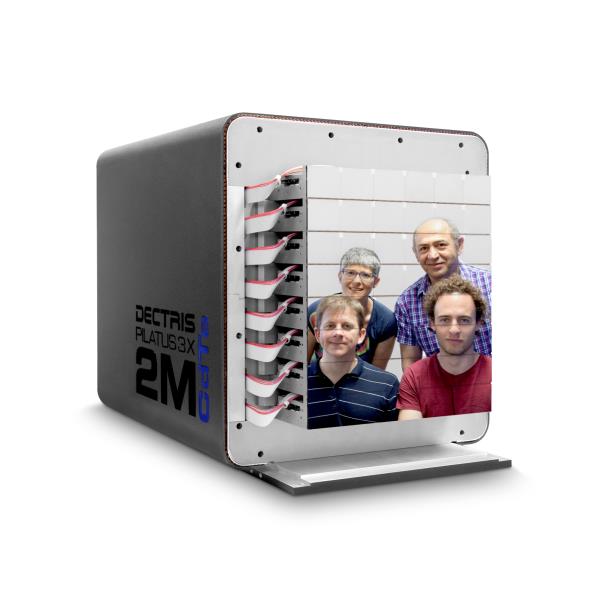 3
P. ZAMBON | High-Z Sensor Development at DECTRIS | HiZPAD Workshop Sept. 2023
20.09.2023
PILATUS3 CdTe 2M @ DanMAX beamline, MAX IV
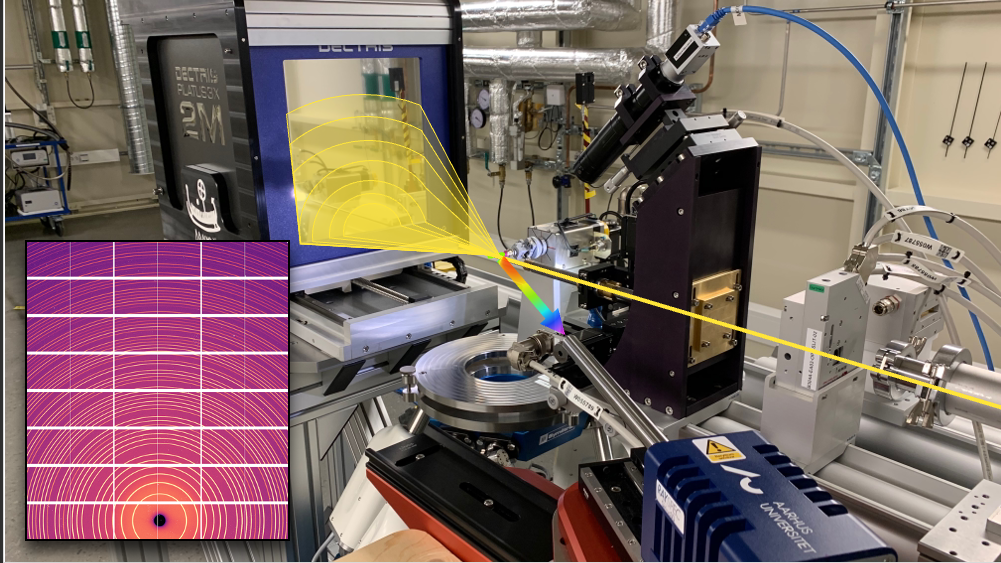 Beam energy 15-35 keV
Powder X-ray diffraction
4
P. ZAMBON | High-Z Sensor Development at DECTRIS | HiZPAD Workshop Sept. 2023
20.09.2023
Spectral properties
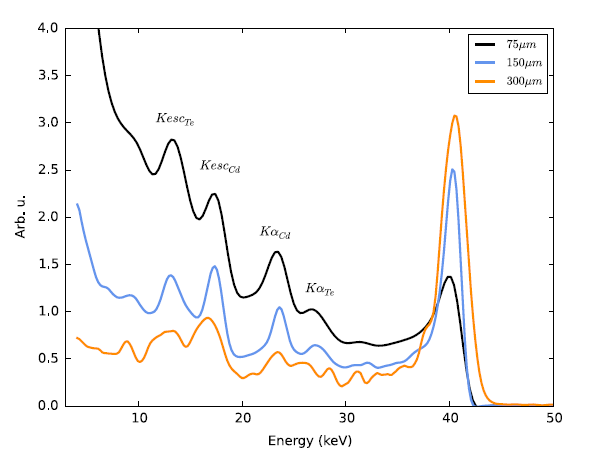 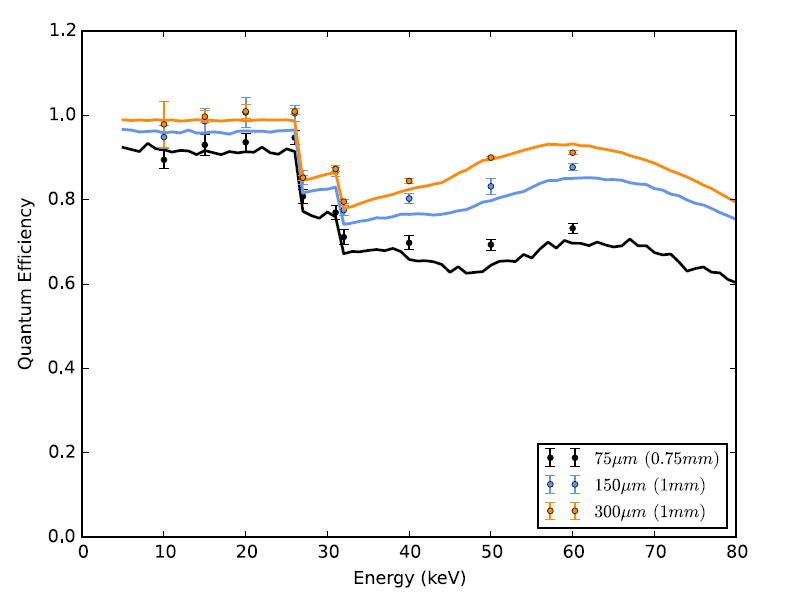 X-ray 40 keV
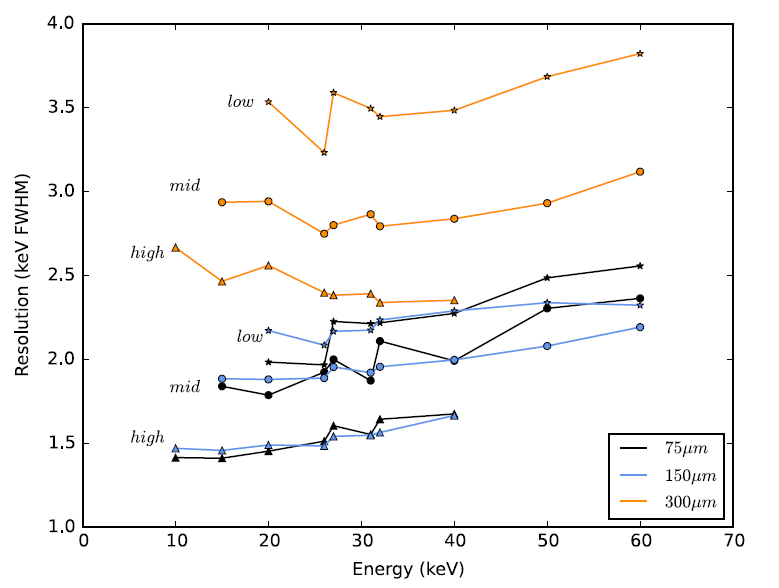 Refs:
Zambon, et al., Spectral response characterization of CdTe sensors of different pixel size, NIM A 892 (2018).
Zambon, et al., A fitting model of the pixel response to monochromatic X-rays in photon counting detectors, NIM A 905 (2018).
5
P. ZAMBON | High-Z Sensor Development at DECTRIS | HiZPAD Workshop Sept. 2023
20.09.2023
High-energy calibration
Spectrum = derivative of Vcmp-scan = ramp function convoluted with a Gaussian (noise).
1.
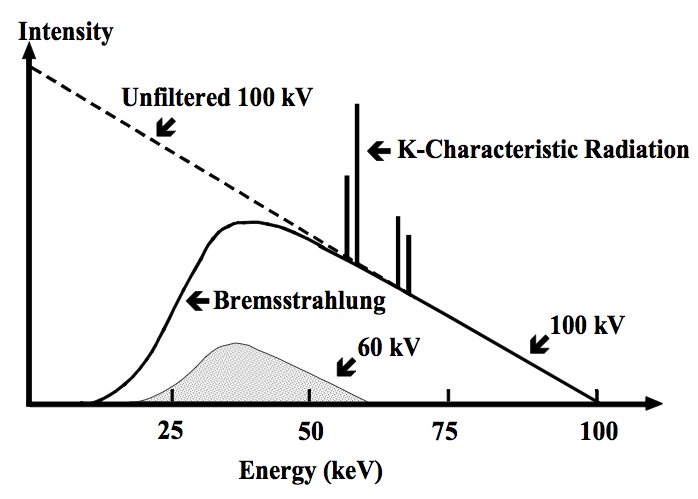 Ideal
Measured
spectrum
Spectrum’ = step function convoluted with a Gaussian
end-point
2.
spectrum’
Direct X-ray tube beam given by Bremsstrahlung radiation. It decreases linearly to the cut-off point.
For the Duane-Hunt law it corresponds to the tube kVp.
Spectrum’’ = delta function convoluted with a Gaussian = Gaussian.
3.
4.
The peak is the calibration point
spectrum’’
Ref:
Zambon, et al., A wide energy range calibration algorithm for X-ray photon counting pixel detectors using high-Z sensor material, NIM A 925 (2019).
P. ZAMBON | High-Z Sensor Development at DECTRIS | HiZPAD Workshop Sept. 2023
6
20.09.2023
Setup
Beyond X-ray fluorescence: 99mTc spectrum
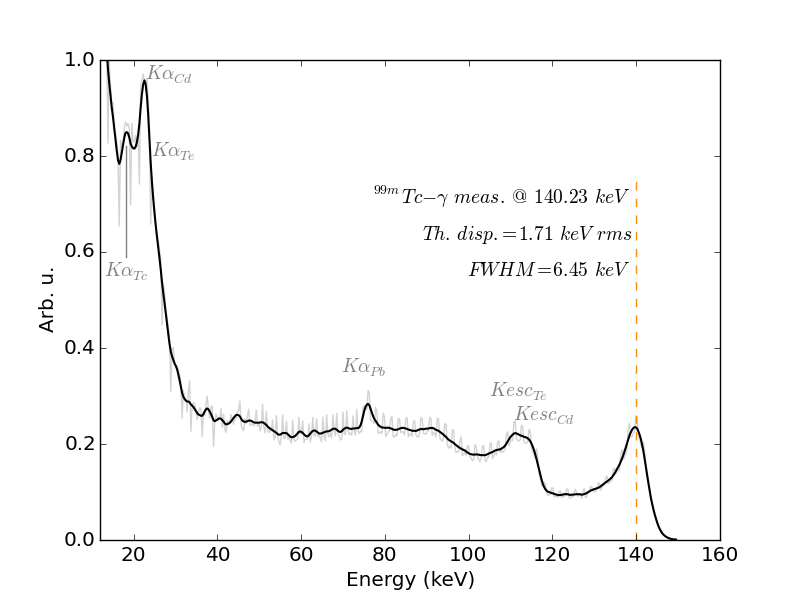 1 mm CdTe150 µm pixel sizeCalibration range: 25 – 140 keV
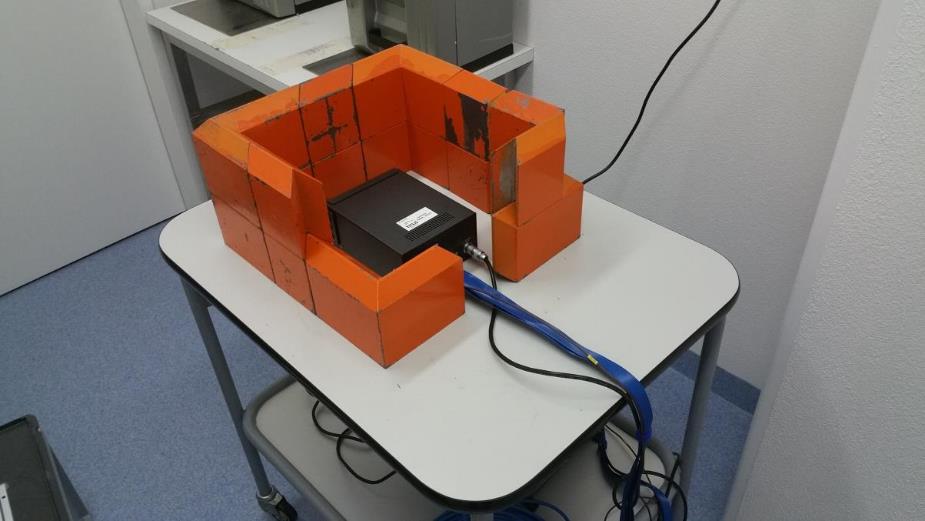 Tc source
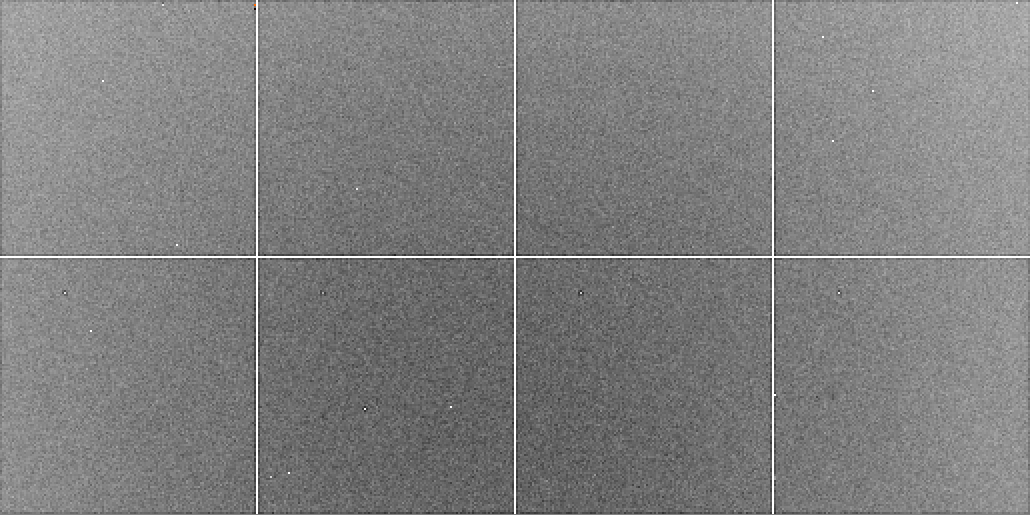 Flat-field Image at Eth=120 keV
Pb shielding
1 cm
ACCURACY: ± 0.5 keV (< 1%) → global threshold calibration works!
PRECISION: Pixel-to-pixel threshold dispersion ~1.7 keV
7
P. ZAMBON | High-Z Sensor Development at DECTRIS | HiZPAD Workshop Sept. 2023
20.09.2023
[Speaker Notes: γ = 140.5 keV (98%) + 142.6 keV (1.4%)]
Pilatus3 flat-field (Ag, 50% threshold)
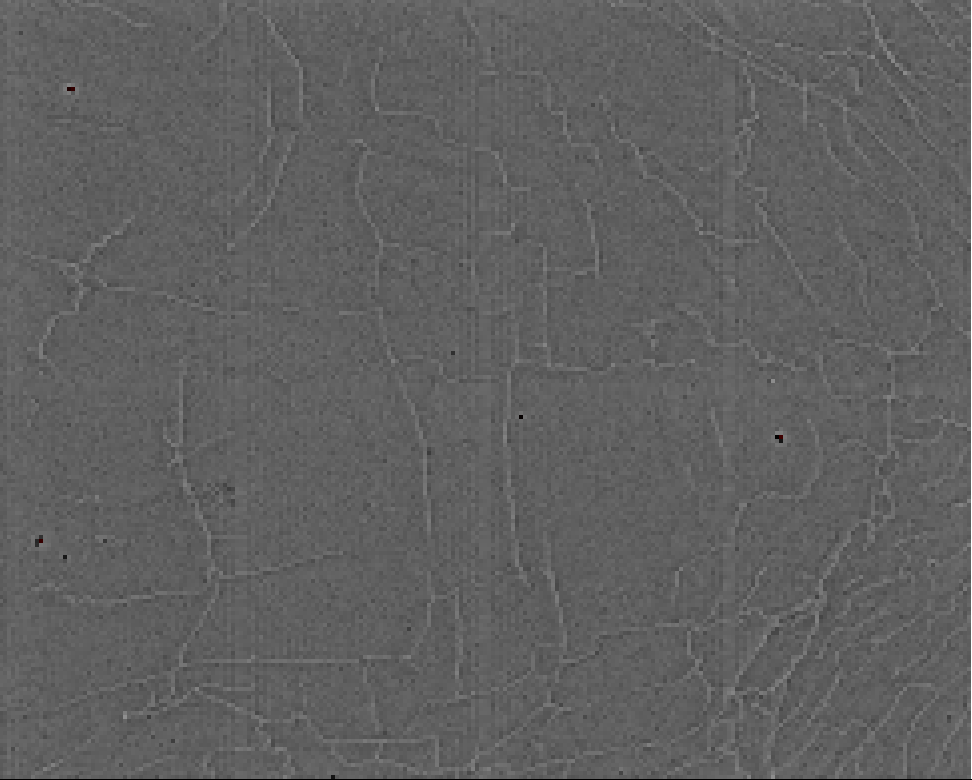 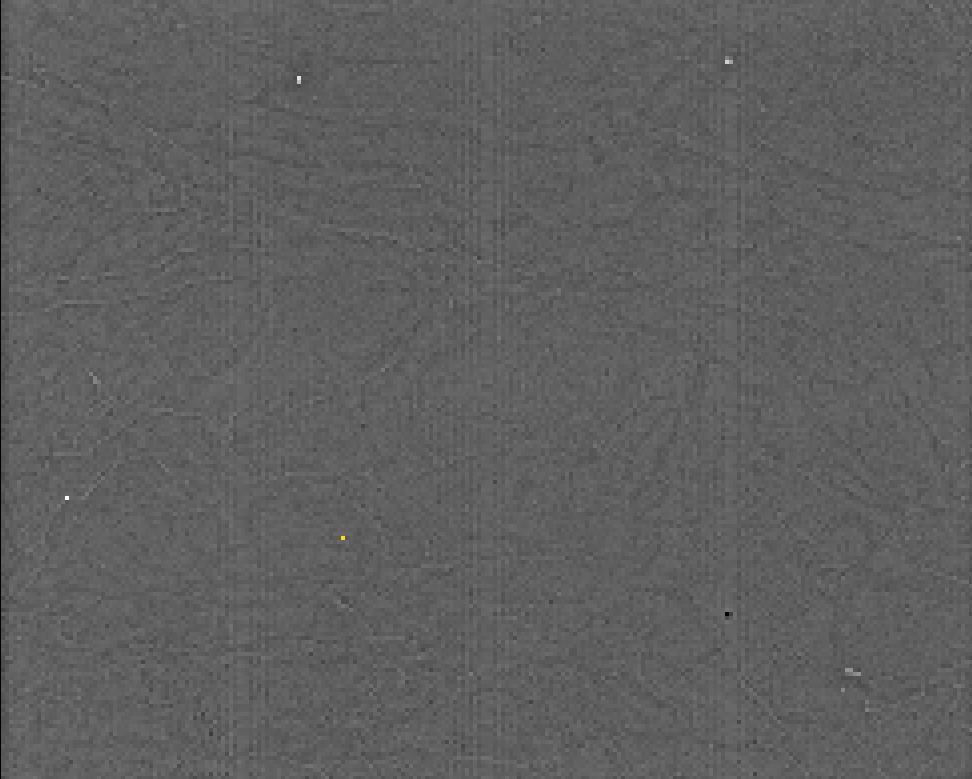 Very small number of defects and/or bad pixels
Excellent dicing edge quality
Ling 2013
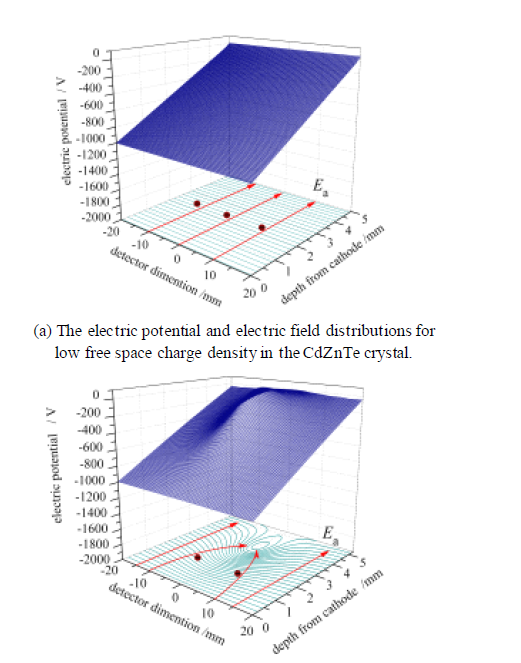 Network of lines i.e. local charge build-up with distorting effects on charge transport.
dark+bright line, constant average counts
depends on growing process
enhanced by time (h) and irradiation
mitigated by high Vbias
erased (almost completely) by detector reset
8
P. ZAMBON | High-Z Sensor Development at DECTRIS | HiZPAD Workshop Sept. 2023
20.09.2023
Polarization example in CdTe
Measurement of the count rate vs. bias voltage, tube voltage, tube current, time (and temperature)
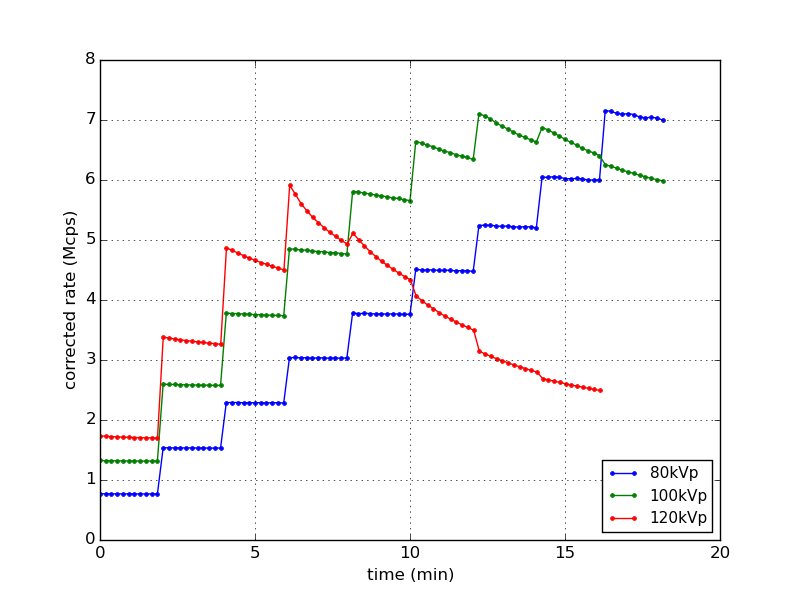 direct beam 60 kVp, tube current increased every 15 min
bias -500 V, tube current increased every 2 min
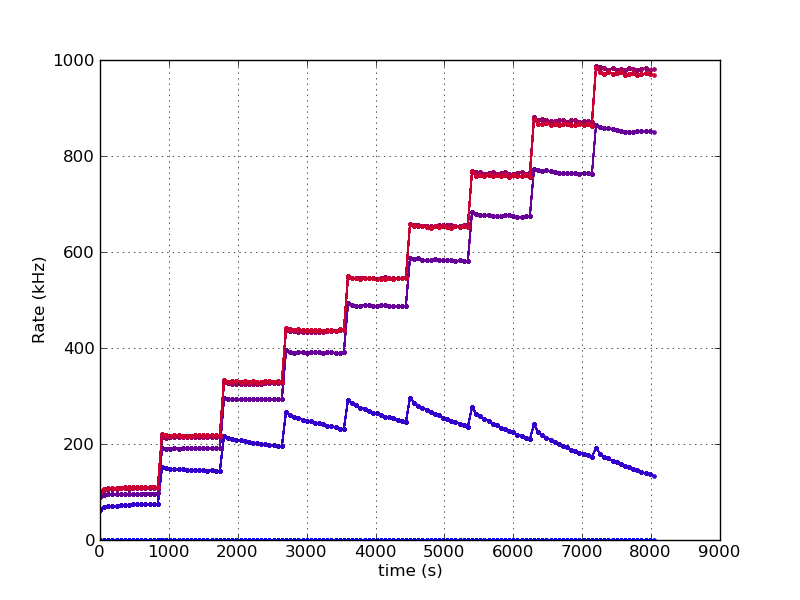 -500V
-400V
-300V
-200V
Count rate degradation with increasing time, flux, energy and for decreasing temperature (not shown). Uniform degradation over the irradiated area.
-100V
9
P. ZAMBON | High-Z Sensor Development at DECTRIS | HiZPAD Workshop Sept. 2023
20.09.2023
GaAs:Cr
Generalities
Cr-compensation process firstly developed at Tomsk University, now available also at Dectris.
Reached a good manufacturing level, still room for optimizations 
Polarization and grains seem to be related with GaAs starting material (doping, stresses...) and the Cr diffusion
6’’ wafer LEC, 4’’ wafer VGF
Large sensor area up to 8 cm x 4 cm
Ohmic contacts, sensor thickness from ~250 um to 1 mm

Electron collection
Ileak min. ~5 uA/cm2
No settling time at bias ON
10
P. ZAMBON | High-Z Sensor Development at DECTRIS | HiZPAD Workshop Sept. 2023
20.09.2023
Example of flat field image
Full sensor 8 cm x 4 cm, 500 um-thick75 um pixel size
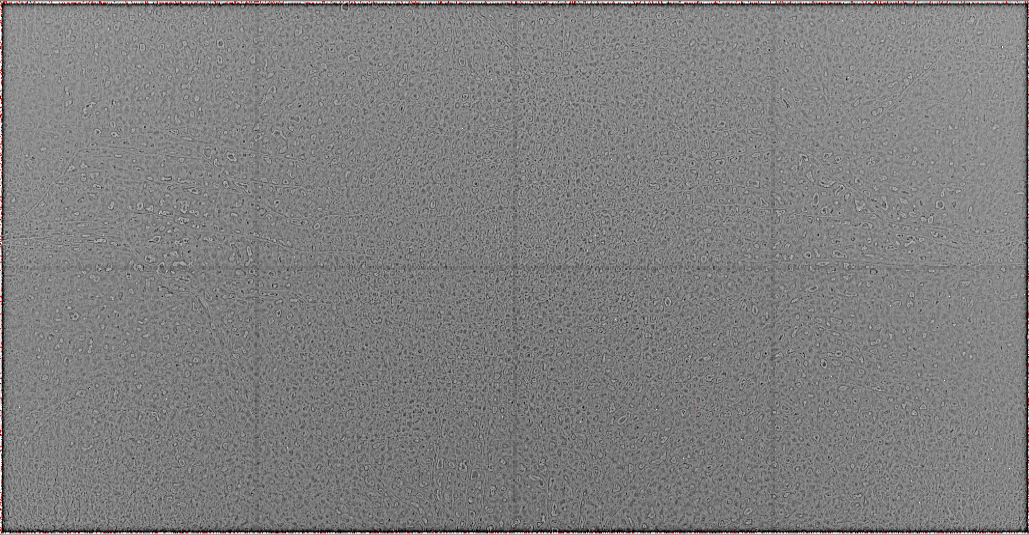 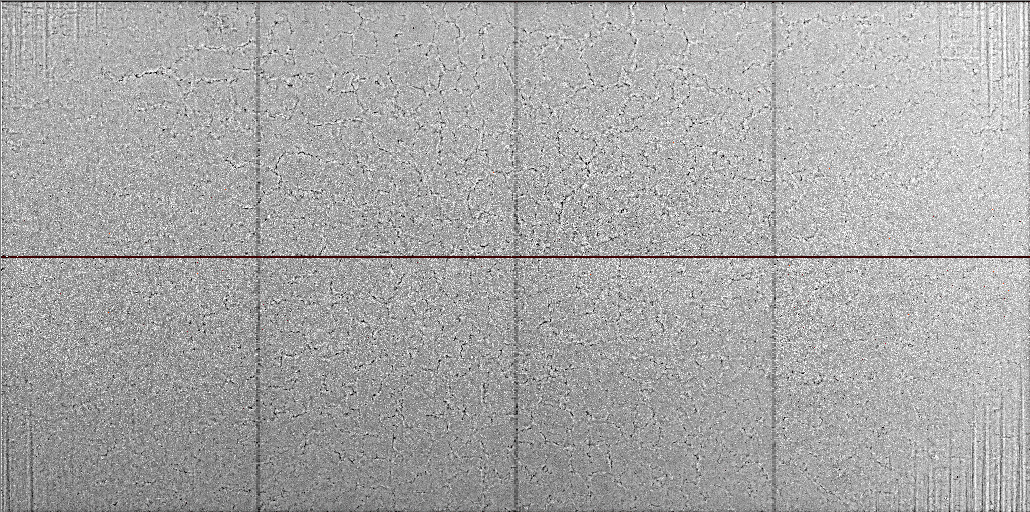 LEC
VGF
1 cm
Sensor edges (2 pixels size)
Grainy structure lead up to a factor 3 difference in count rate. Strongly dependent on the starting material
11
P. ZAMBON | High-Z Sensor Development at DECTRIS | HiZPAD Workshop Sept. 2023
20.09.2023
X-ray tube 28 kVp with Al filter, Eth = 8 keV
LEC material, Flat-field corrected, gaps interpolated.
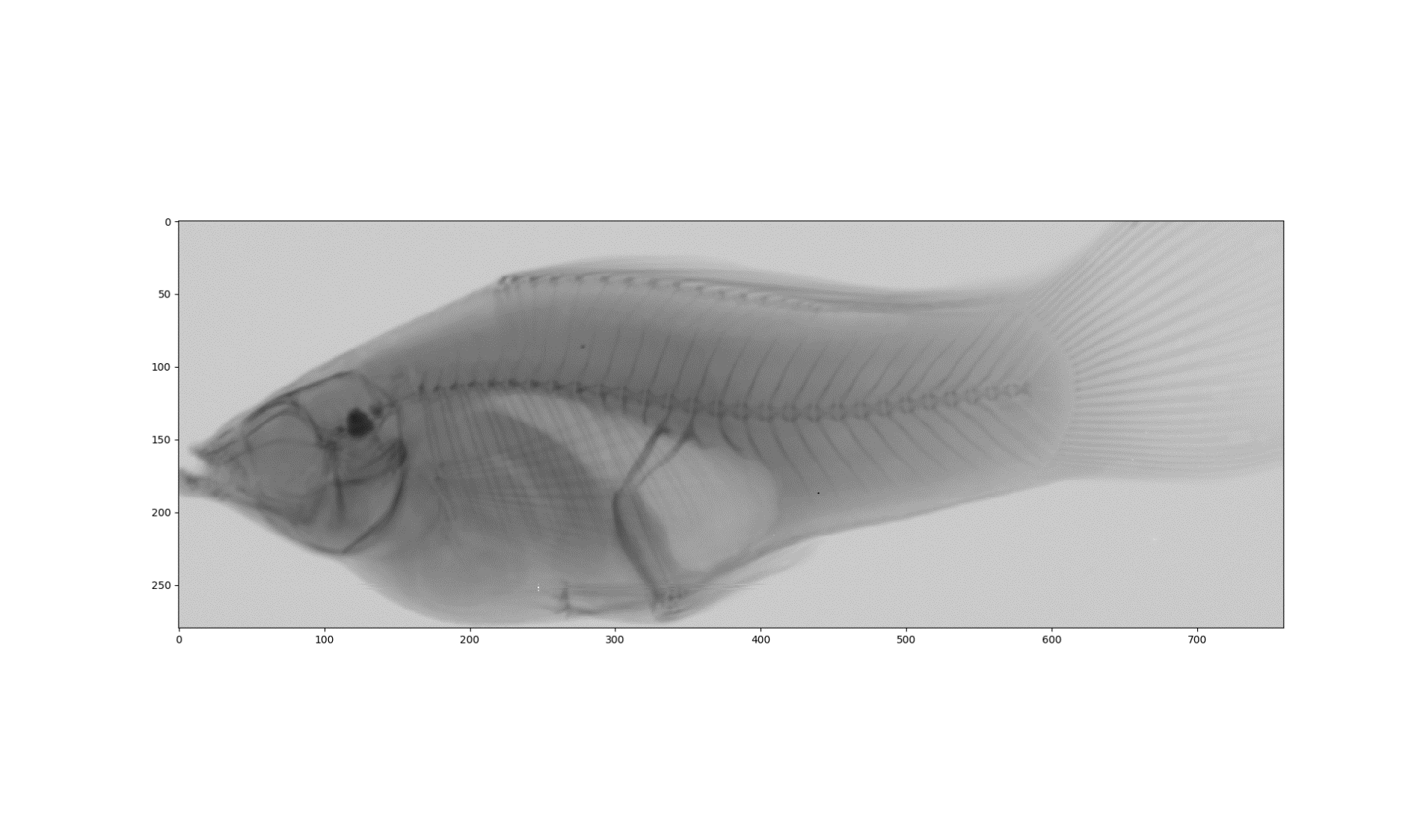 1 cm
12
P. ZAMBON | High-Z Sensor Development at DECTRIS | HiZPAD Workshop Sept. 2023
20.09.2023
Spectra comparison GaAs/CdTe
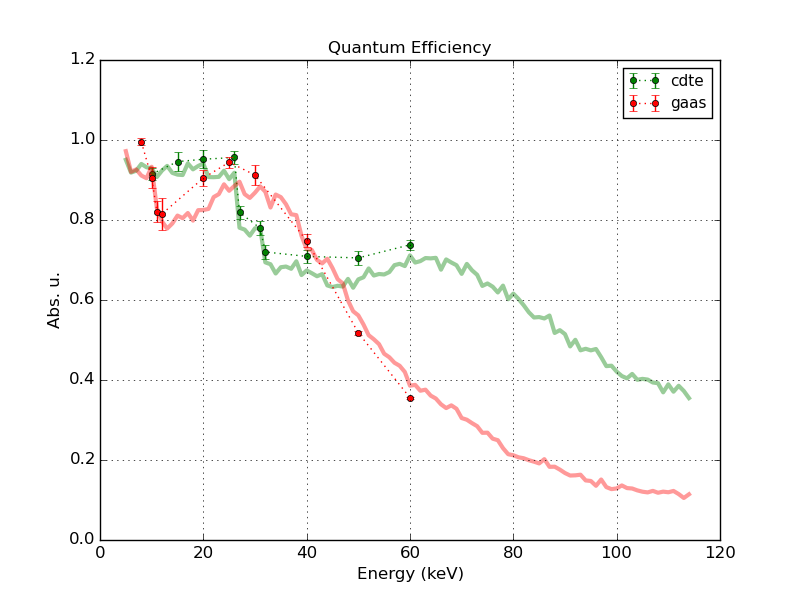 X-ray 60 keV
X-ray 40 keV
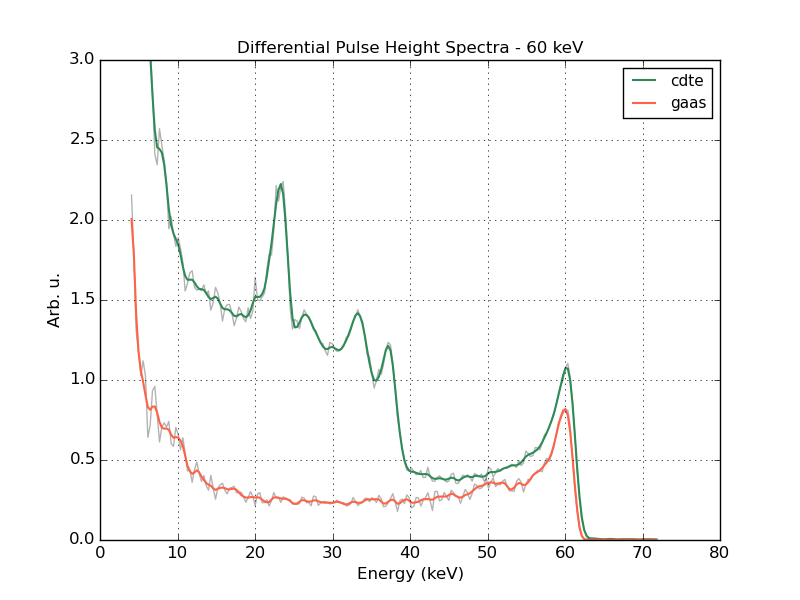 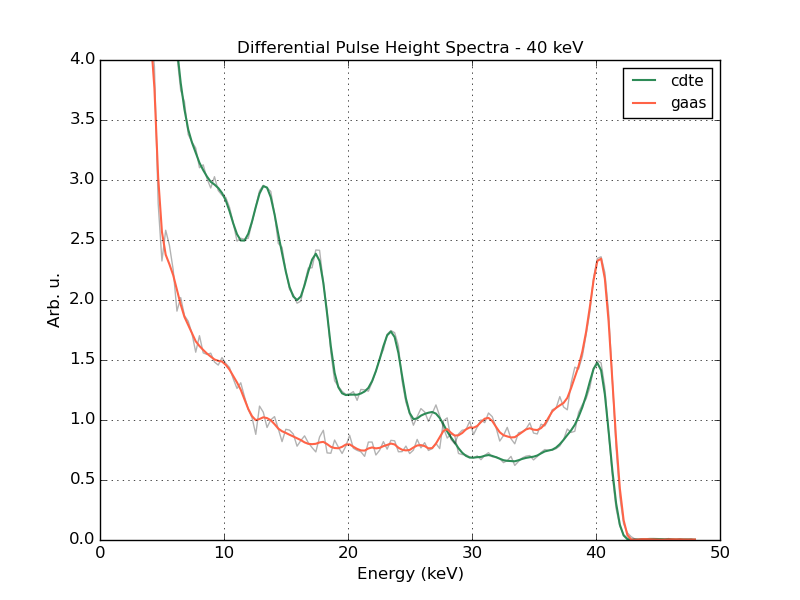 E0-TeKα
CdKα
E0
E0-CdKα
E0-TeKα
TeKα
GaKα
CdKα
E0-CdKα
AsKα
E0
TeKα
E0-GaKα
GaKα
E0-AsKα
E0-GaKα
AsKα
E0-AsKα
normalized to the QE
normalized to the QE
GaAs shows less fluorescence yield
Comparable energy resolution
13
P. ZAMBON | High-Z Sensor Development at DECTRIS | HiZPAD Workshop Sept. 2023
20.09.2023
Count rate capabilities
GaAs sensor: 75 μm pixel, 500 μm thickness, room temperature
X-rays up to 20 keV
X-rays 55 keV
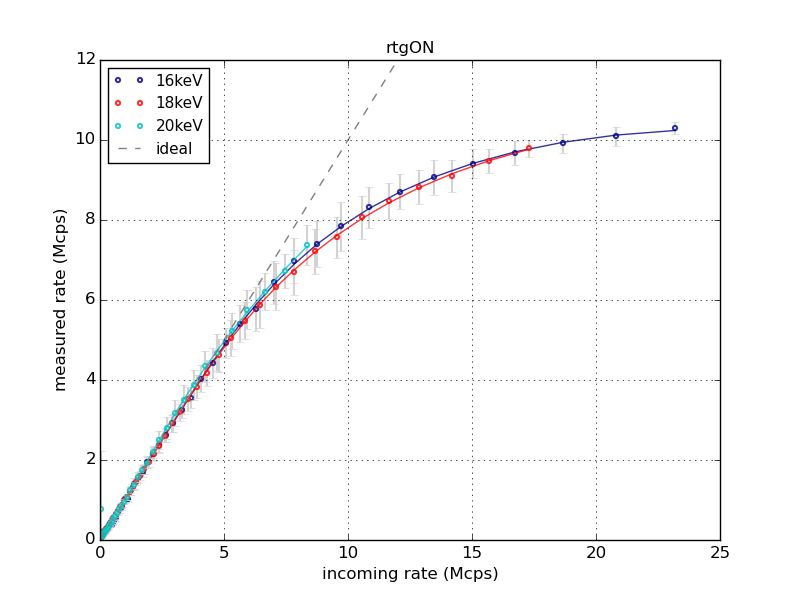 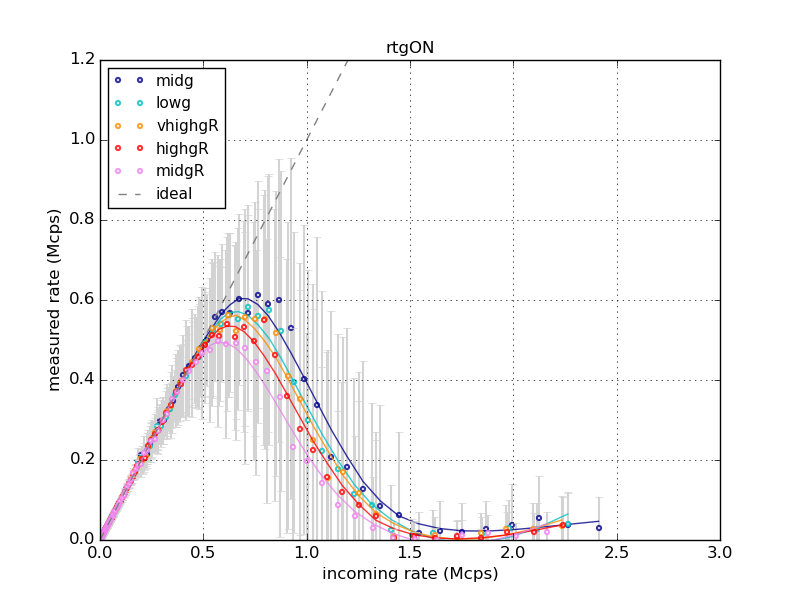 Strong polarization for increasing energies!
14
P. ZAMBON | High-Z Sensor Development at DECTRIS | HiZPAD Workshop Sept. 2023
20.09.2023
Example of polarization behavior
Direct X-ray tube beam 60 kVp, threshold 17 keV
Low rate
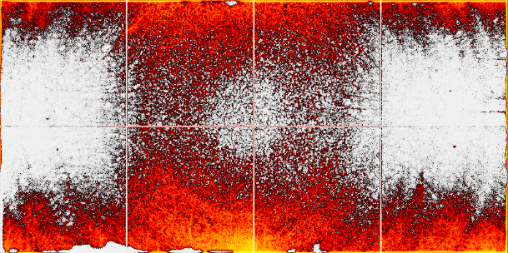 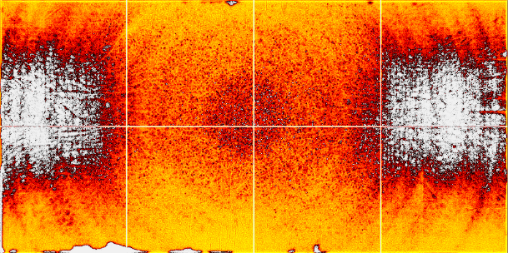 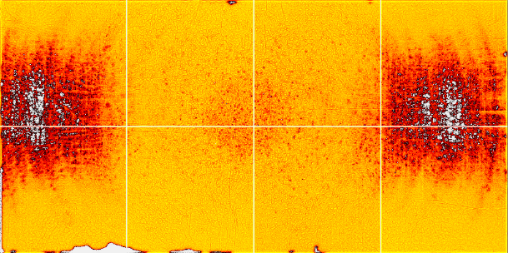 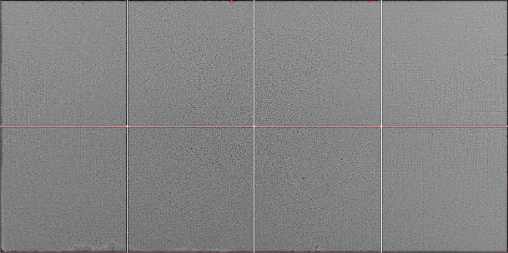 Good
Bad
MAX observed count rate: 0.6-1.5 Mcts/s/pix 
i.e. 105-266 Mcts/s/mm2
1 cm
Increasing tube current
15
P. ZAMBON | High-Z Sensor Development at DECTRIS | HiZPAD Workshop Sept. 2023
20.09.2023
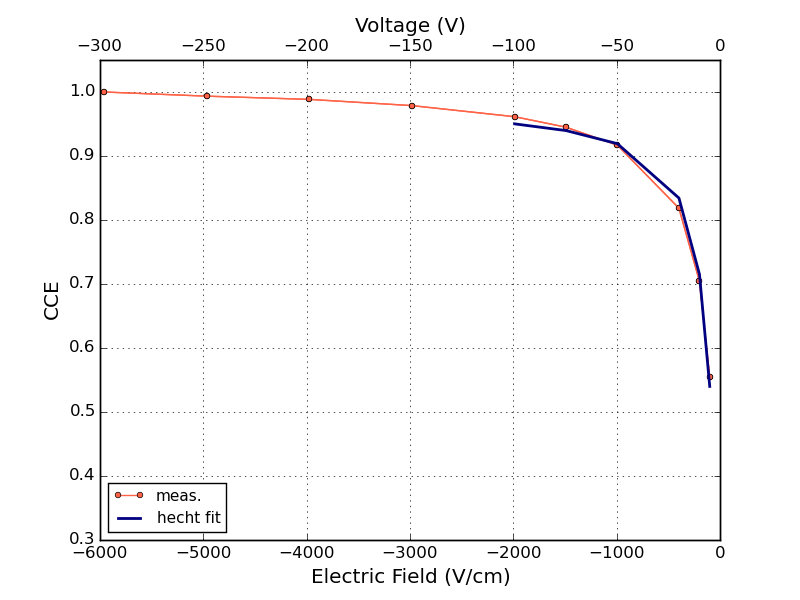 Charge collection efficiency (CCE) measurements
Tomsk GaAs (diode), dedicated setup at Dectris.Mo X-ray fluorescence spectra (17.48 keV), range ~30 um
Hecht equation only electrons
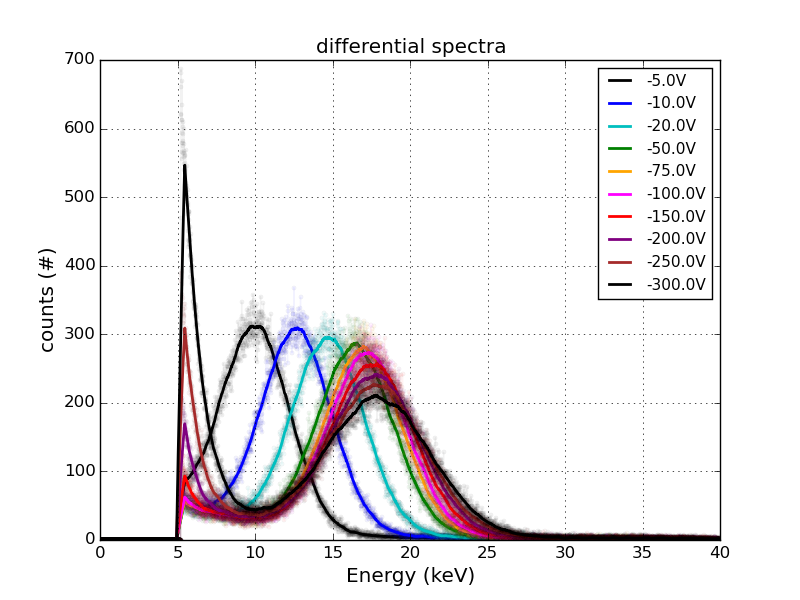 µτe = 3.74·10-4 cm2V
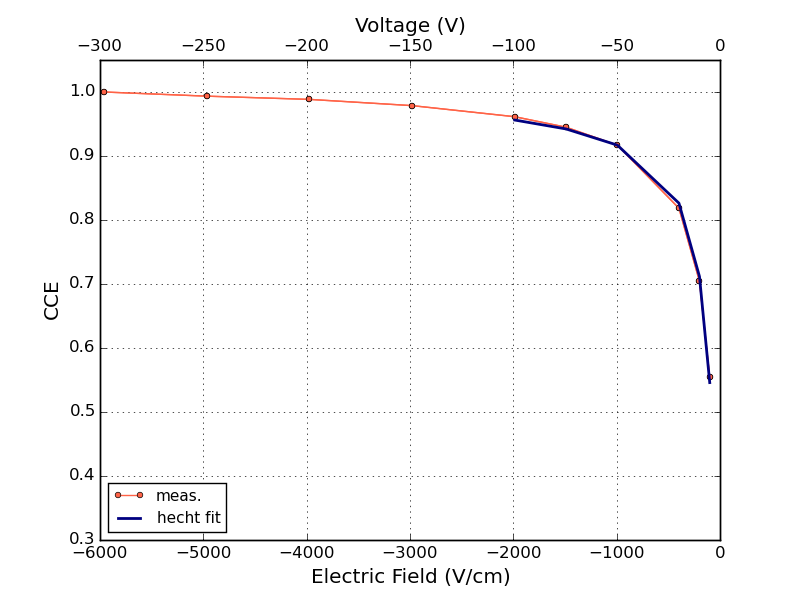 Hecht equation electrons + holes:
µτe = 3.83·10-4 cm2V
µτh = 1.69·10-6 cm2V
16
P. ZAMBON | High-Z Sensor Development at DECTRIS | HiZPAD Workshop Sept. 2023
20.09.2023
CCE results summary
Assuming
µe = 1500 cm2/V/s
µh = 100 cm2/V/s
Holes lifetimes consistent with Ilahi, Doping effects on minority carrier parameters in bulk GaAs, Phys. B 652 (2023)

And used in Zambon, Simulation of polarization dynamics in semi-insulating, Cr-compensated GaAs pixelated sensors under high x-ray fluxes, AIP Adv. 11 (2021)
17
P. ZAMBON | High-Z Sensor Development at DECTRIS | HiZPAD Workshop Sept. 2023
20.09.2023
Geometrical distortion due to the grainy structure
Direct X-ray tube 23 kVp
Eth = 10 keV
Pixel size 75 um
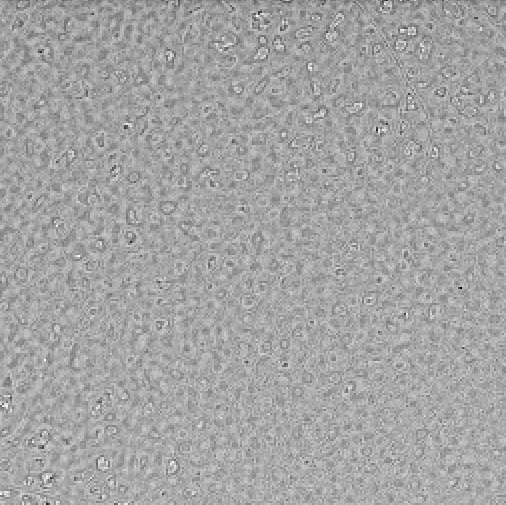 Pinhole scan
5 um step
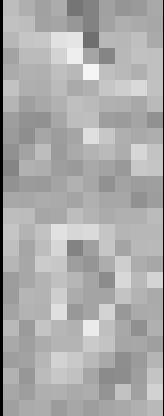 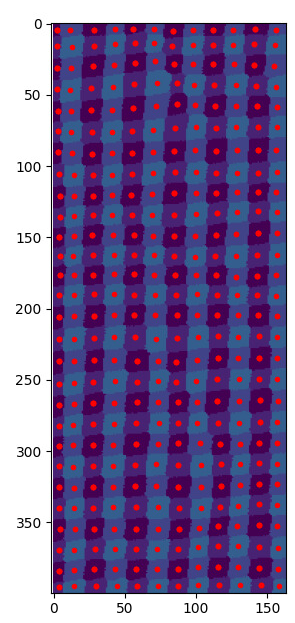 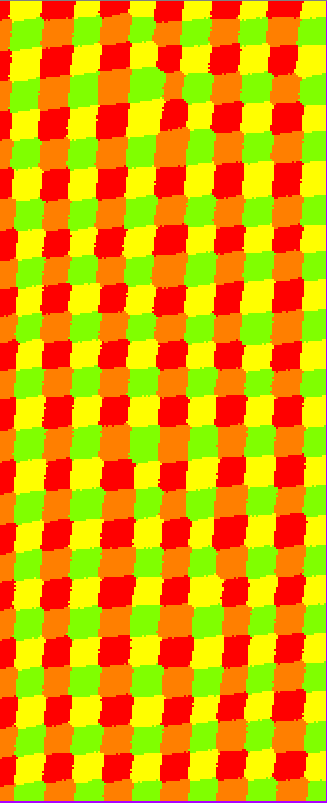 18
P. ZAMBON | High-Z Sensor Development at DECTRIS | HiZPAD Workshop Sept. 2023
20.09.2023
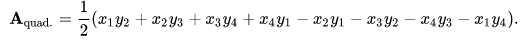 Is a correction possible?
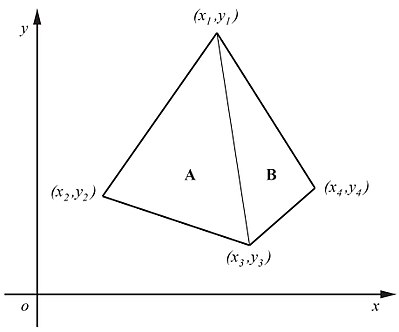 Goal:

On the basis of a flat-field illumination only, infer the geometrical distortion assuming pixels as irregular quadrilaterals.

The area of the quadrilaterals corresponds to the number of counts in that pixel → compute optimal coordinates of the vertices (non-linear, huge).
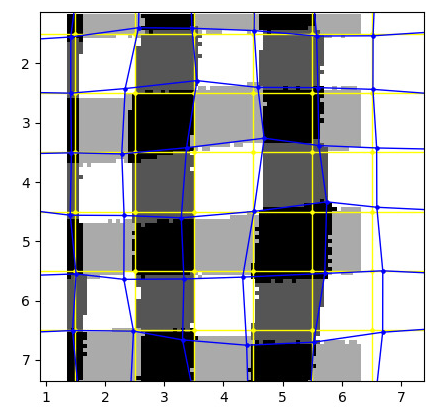 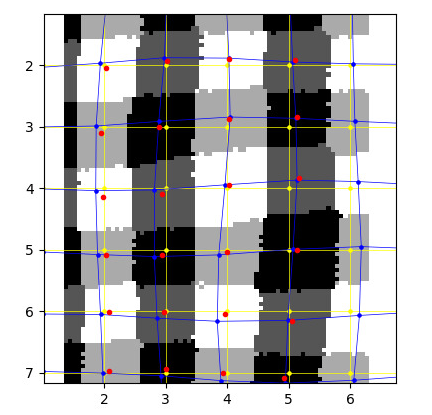 Ideal boundaries
Ideal centroids
Reconstructed boundaries
Measured centroids
Reconstructed centroids
19
P. ZAMBON | High-Z Sensor Development at DECTRIS | HiZPAD Workshop Sept. 2023
20.09.2023
CZT
Generalities
Commercially available (Redlen)?
Typically sensor area 2 cm x 2 cm
Ohmic contacts, 1-2 mm sensor thickness
75 um, 100 um and 150 um pixel size

Electron collection
Ileak 1-2 uA/cm2
No settling time at bias ON
“High Flux” type → very resitent towards polarization
20
P. ZAMBON | High-Z Sensor Development at DECTRIS | HiZPAD Workshop Sept. 2023
20.09.2023
Examples of flat field images (X-ray fluorescence)
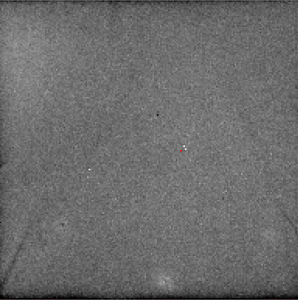 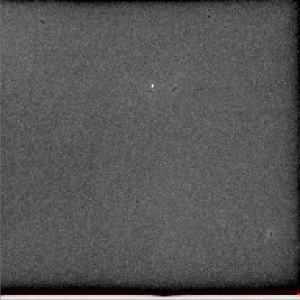 Reached very good response uniformity
Sometimes defects can be found (bulk, surface)
Dicing edges not always excellent: no visible damages but bad pixel response
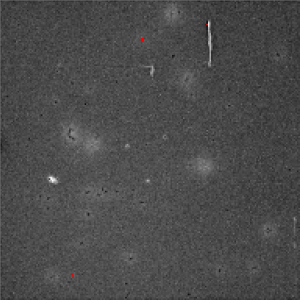 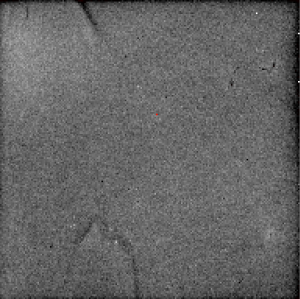 1 cm
21
P. ZAMBON | High-Z Sensor Development at DECTRIS | HiZPAD Workshop Sept. 2023
20.09.2023
Count rate w/ KITE ASIC, non-paralyzable (retrigger enabled)
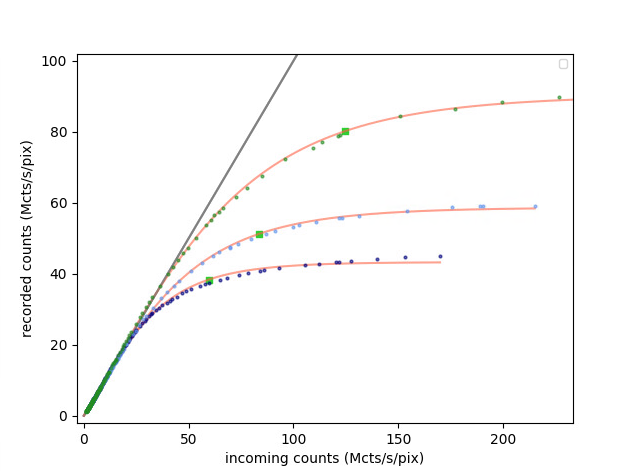 Electrons 300 keV – Retrigger ON
43 keV
17 keV
7 keV
Ref:
Zambon, et al., KITE: High frame rate, high count rate pixelated electron counting ASIC for 4D STEM applications featuring high-Z sensor, NIM A 1048 (2023)
22
P. ZAMBON | High-Z Sensor Development at DECTRIS | HiZPAD Workshop Sept. 2023
20.09.2023
Spectra (electrons) and bipolar signals w/ KITE ASIC
Bipolar signals are induced in neighboring pixels (Ramo’s theorem)
The fast shaping time of the front-end electronics (< 10 ns FWHM) makes them measurable
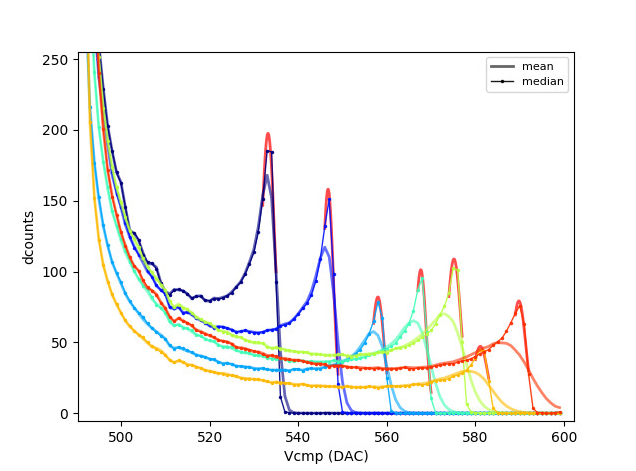 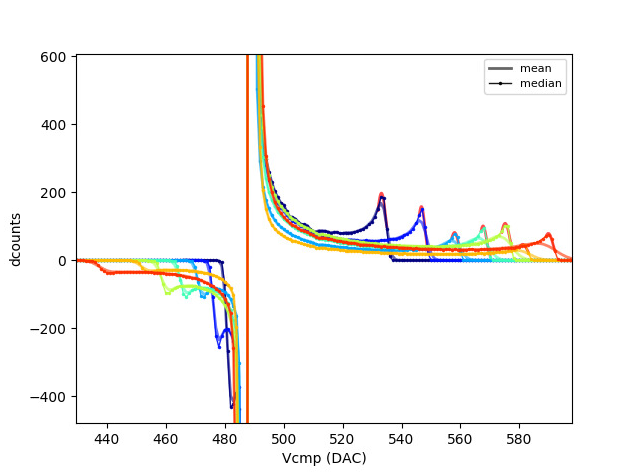 60 keV
80 keV
140 keV
120 keV
200 keV
100 keV
160 keV
Negative peaks
23
P. ZAMBON | High-Z Sensor Development at DECTRIS | HiZPAD Workshop Sept. 2023
20.09.2023
PEROVSKITE
PRELIMINARY
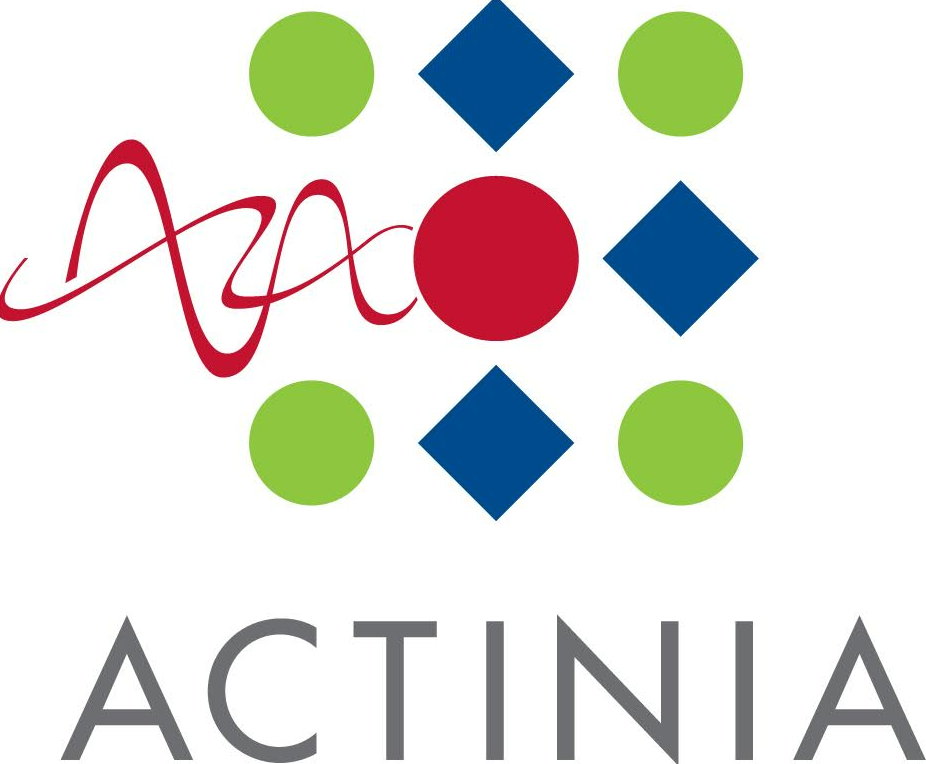 Generalities
Sample sensors from Actinia https://actiniadetectors.com/
Inorganic Pb-based (CLB) Perovskite: CdPbBr3 development since 2000s, bandgap ~2.3 eV (-> low leakage current)
Sample area ~1 cm x ~1 cm, 150 um pixel size
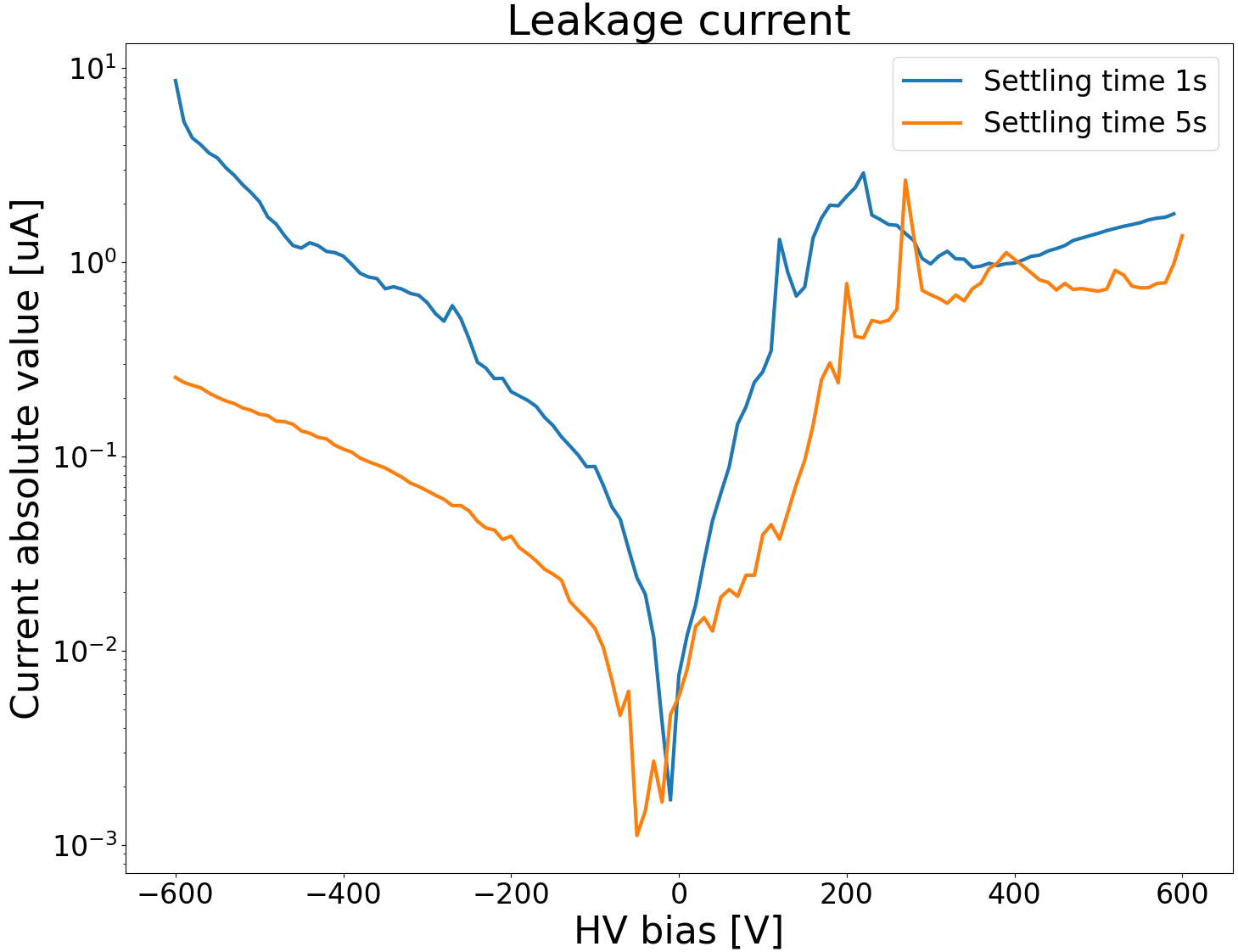 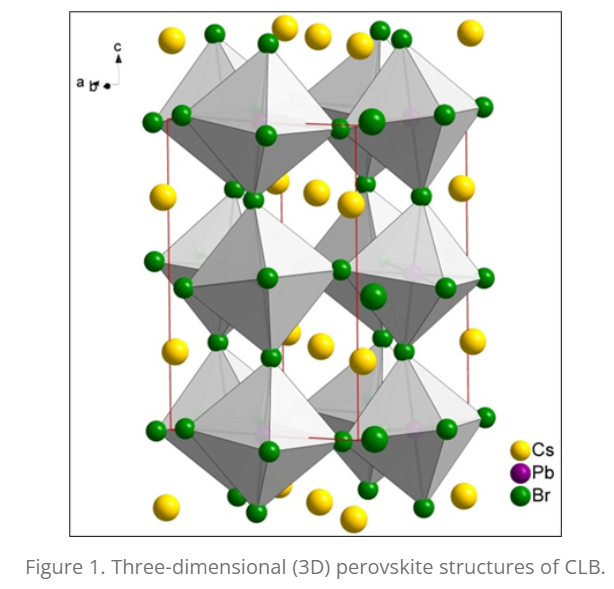 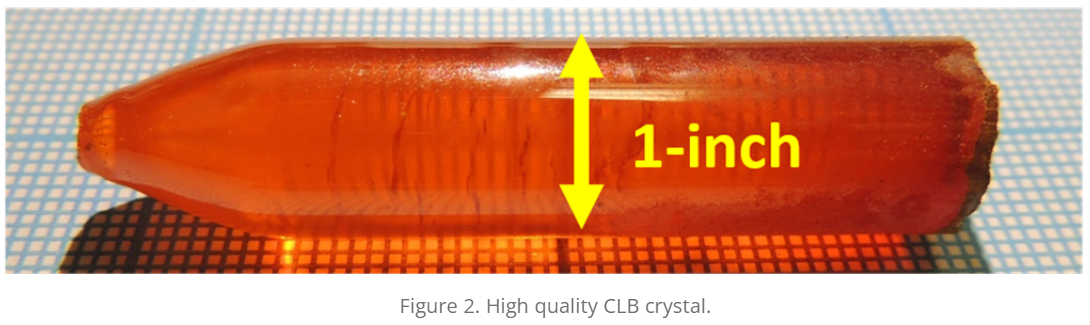 24
P. ZAMBON | High-Z Sensor Development at DECTRIS | HiZPAD Workshop Sept. 2023
20.09.2023
X-ray illumination
First images with Mo fluorescence (~17.5 keV) with both high voltage polarities
Second batch Aug 2023
First batch Dec 2022
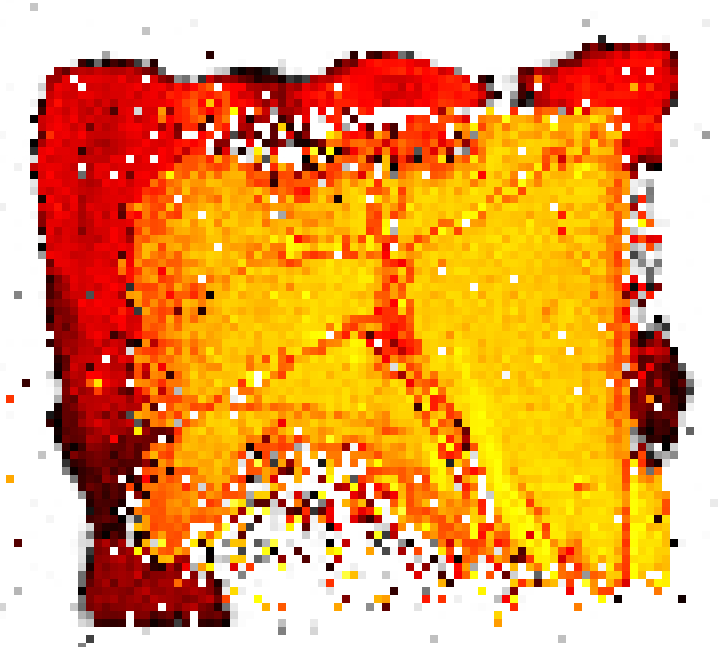 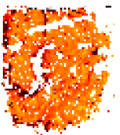 Vbias +600 V
HOLE collection mode
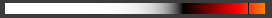 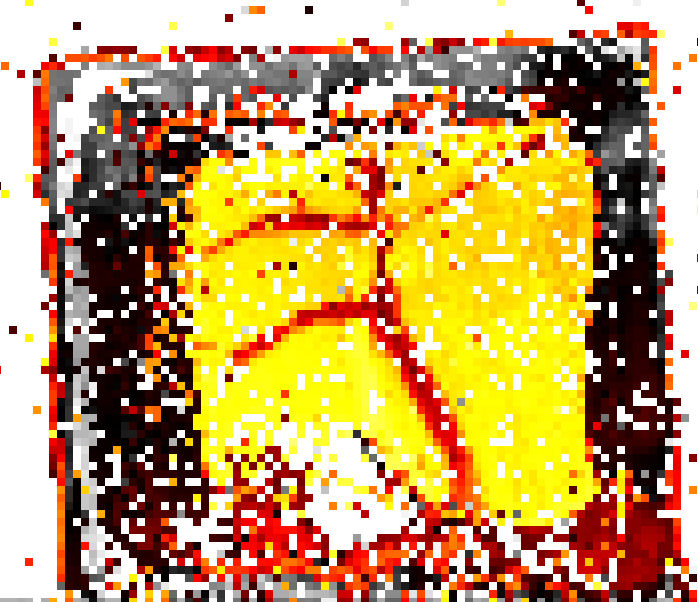 1 cm
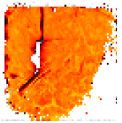 Vbias  -600 VELECTRON collection mode
0 counts
25
P. ZAMBON | High-Z Sensor Development at DECTRIS | HiZPAD Workshop Sept. 2023
20.09.2023
Mo Fluorescence spectra
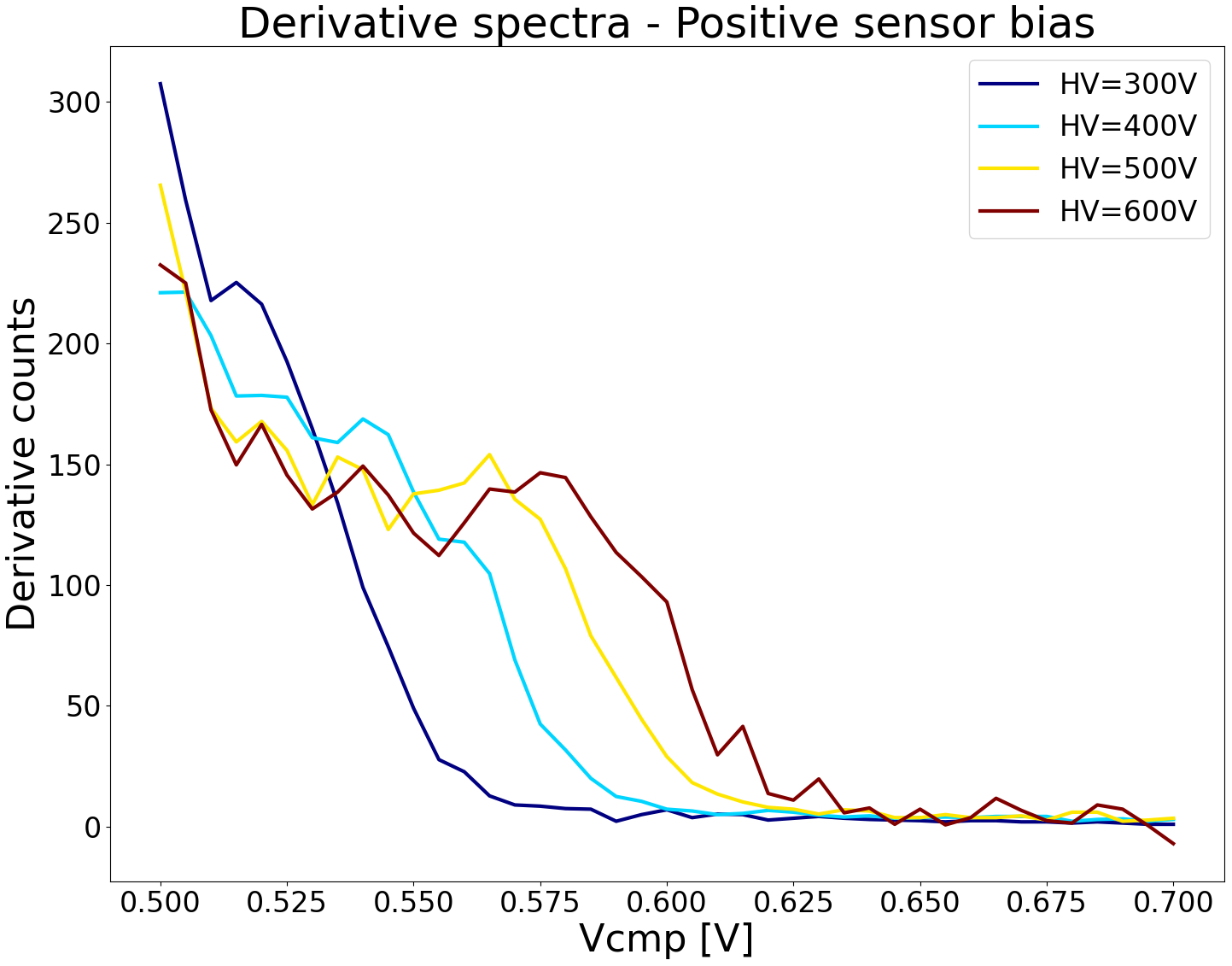 Hole collection mode
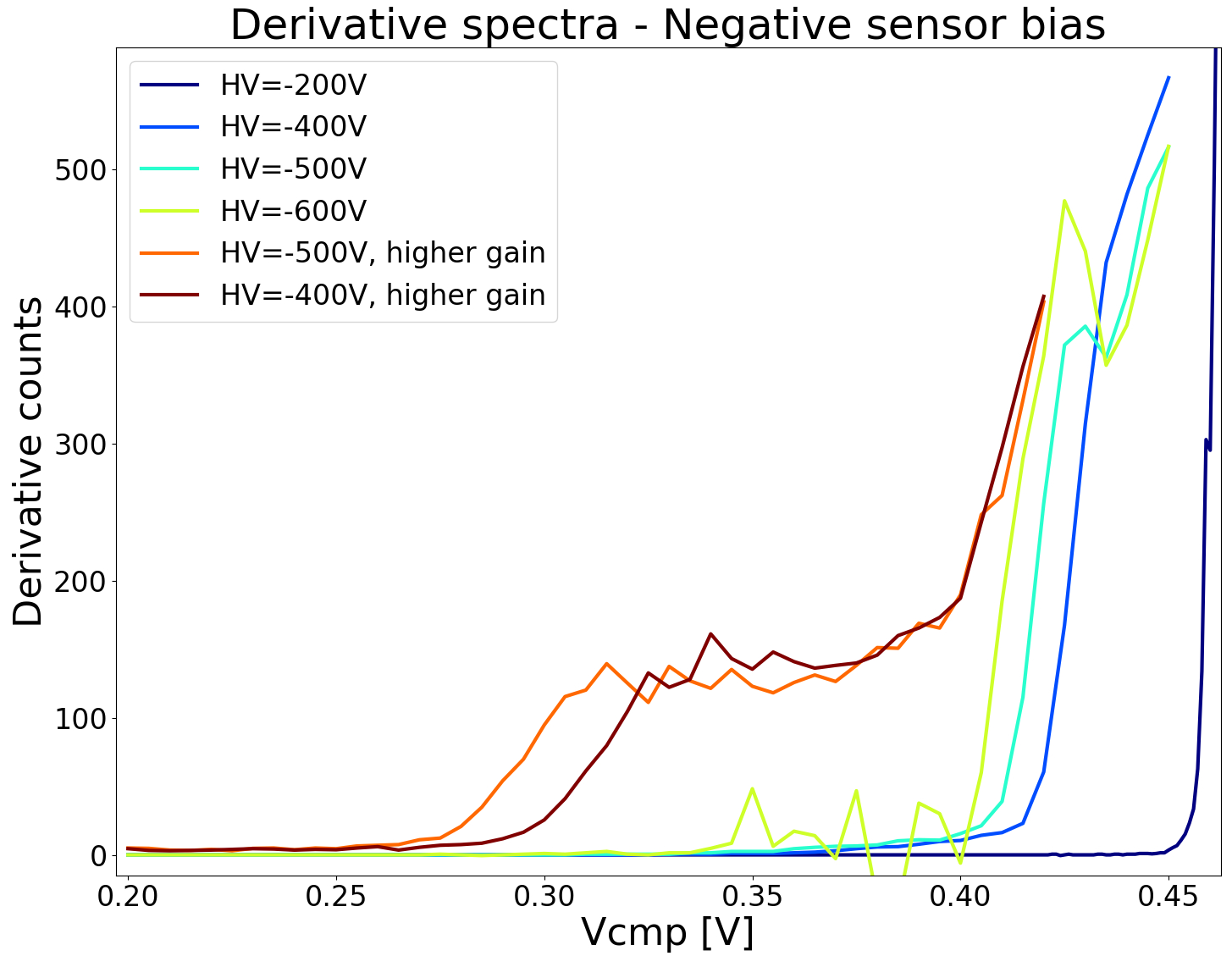 Electron collection mode
26
P. ZAMBON | High-Z Sensor Development at DECTRIS | HiZPAD Workshop Sept. 2023
20.09.2023
Conclusion
High-Z sensor development is an open research topic at DECTRIS since 10+ years
Characterizing/ed CdTe, GaAs, CZT, Perovskite in photon/electron counting mode
Capable of manufacturing GaAs:Cr sensors
A universal high-Z sensor does not exists. The application matters!






Aknowledment
V. Radicci, S. Fernandez Perez, G. Montemurro, M. Rissi, A. Jensen, A. Gonzalez Taboada, T. Sakhelashvili.
27
P. ZAMBON | High-Z Sensor Development at DECTRIS | HiZPAD Workshop Sept. 2023
20.09.2023
Thank you for your attention!
DECTRIS Ltd.
5405 Baden-Dättwil
Switzerland
www.dectris.com